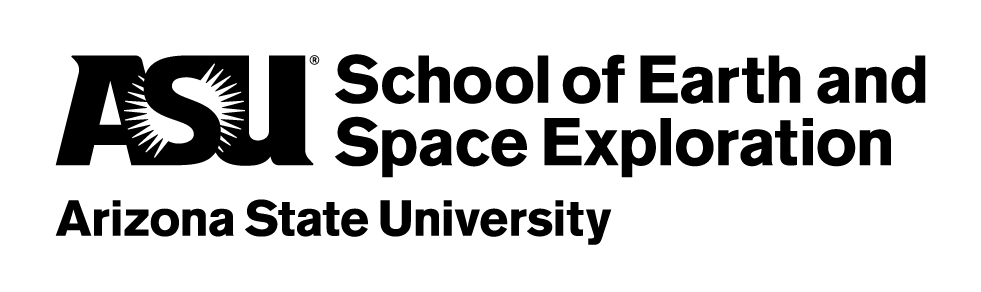 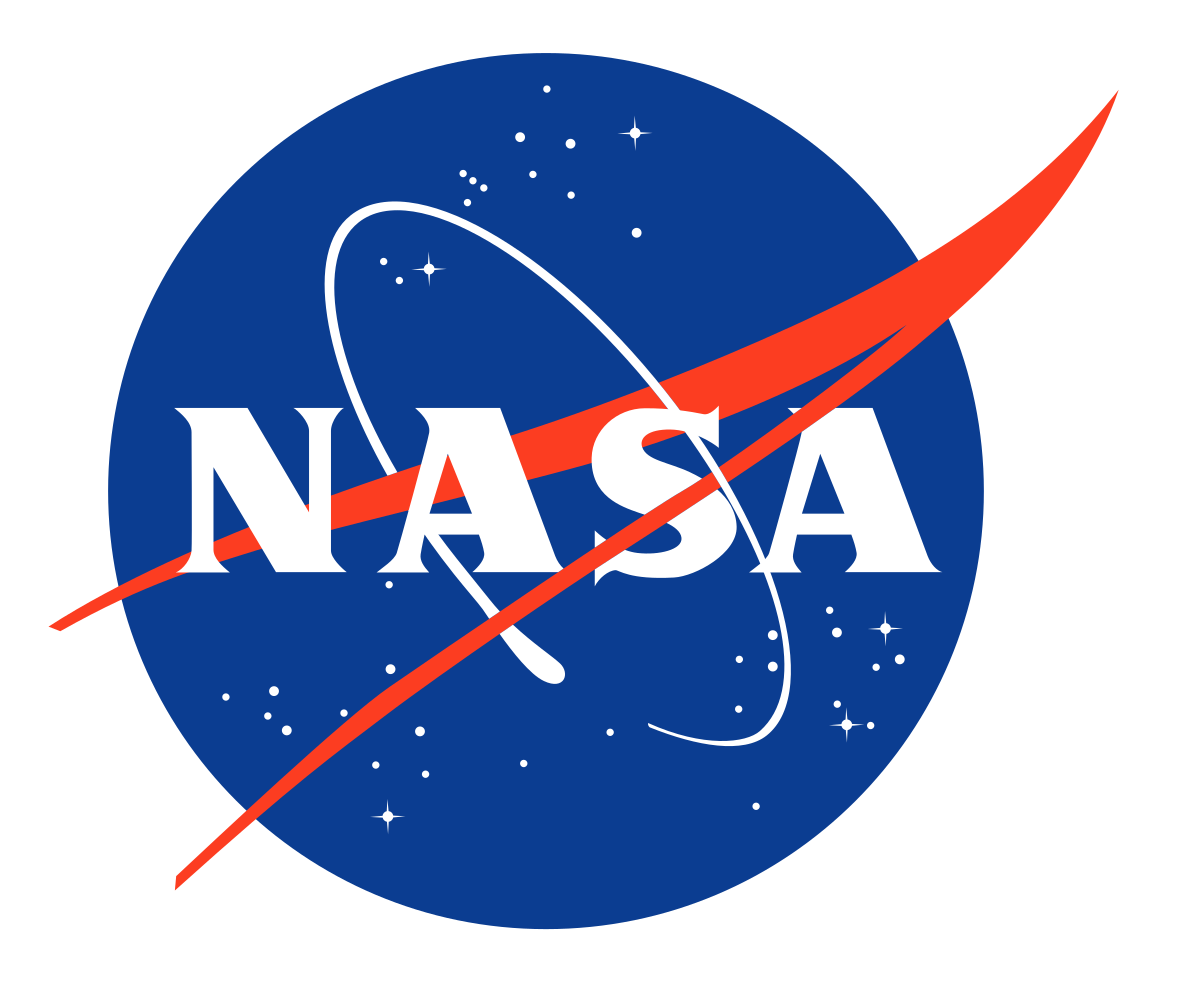 Understanding the Relationship Between the Circumgalactic Medium and the Interstellar Medium
Martin FloresDepartment of Physics, Arizona State University

Dr. Sanchayeeta Borthakur & Chris DupuisSchool of Earth and Space Exploration, Arizona State University
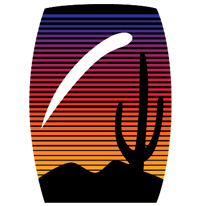 Arizona Space Grant Consortium Statewide Symposium
April 13, 2019
Circumgalactic Medium
NGC 5055 (same scale)
Optical                                               Radio, 21 cm
Generally contains as much mass as stars

Influence on galaxy formation is still not fully understood.
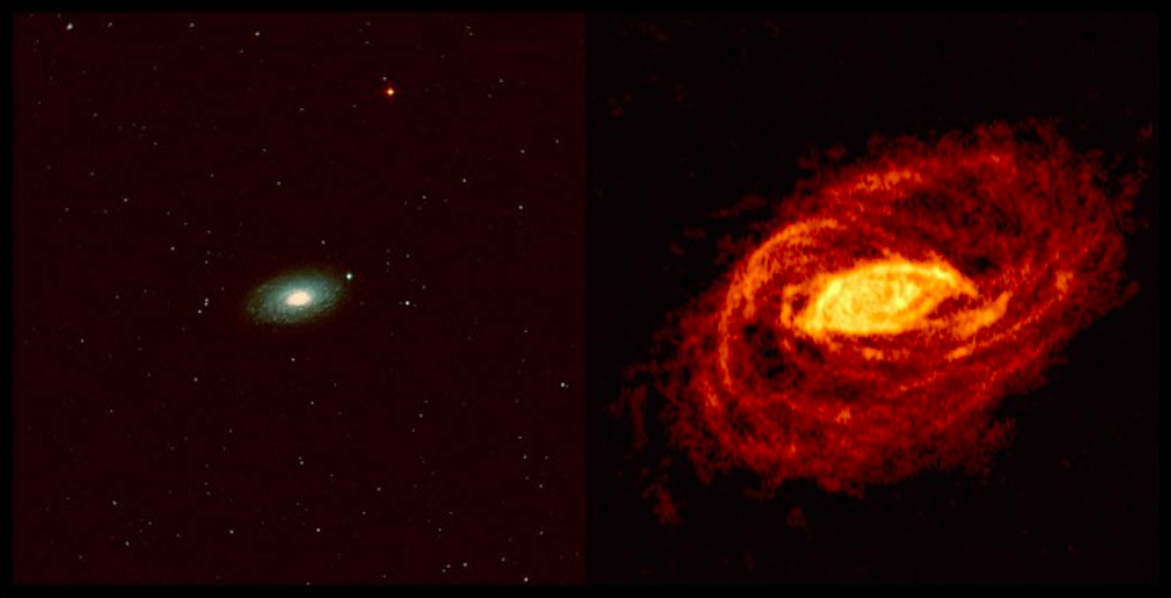 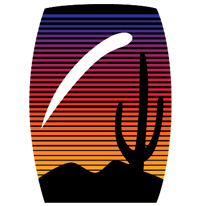 Battaglia et al. 2005
1
Probing the Gas Reservoirs
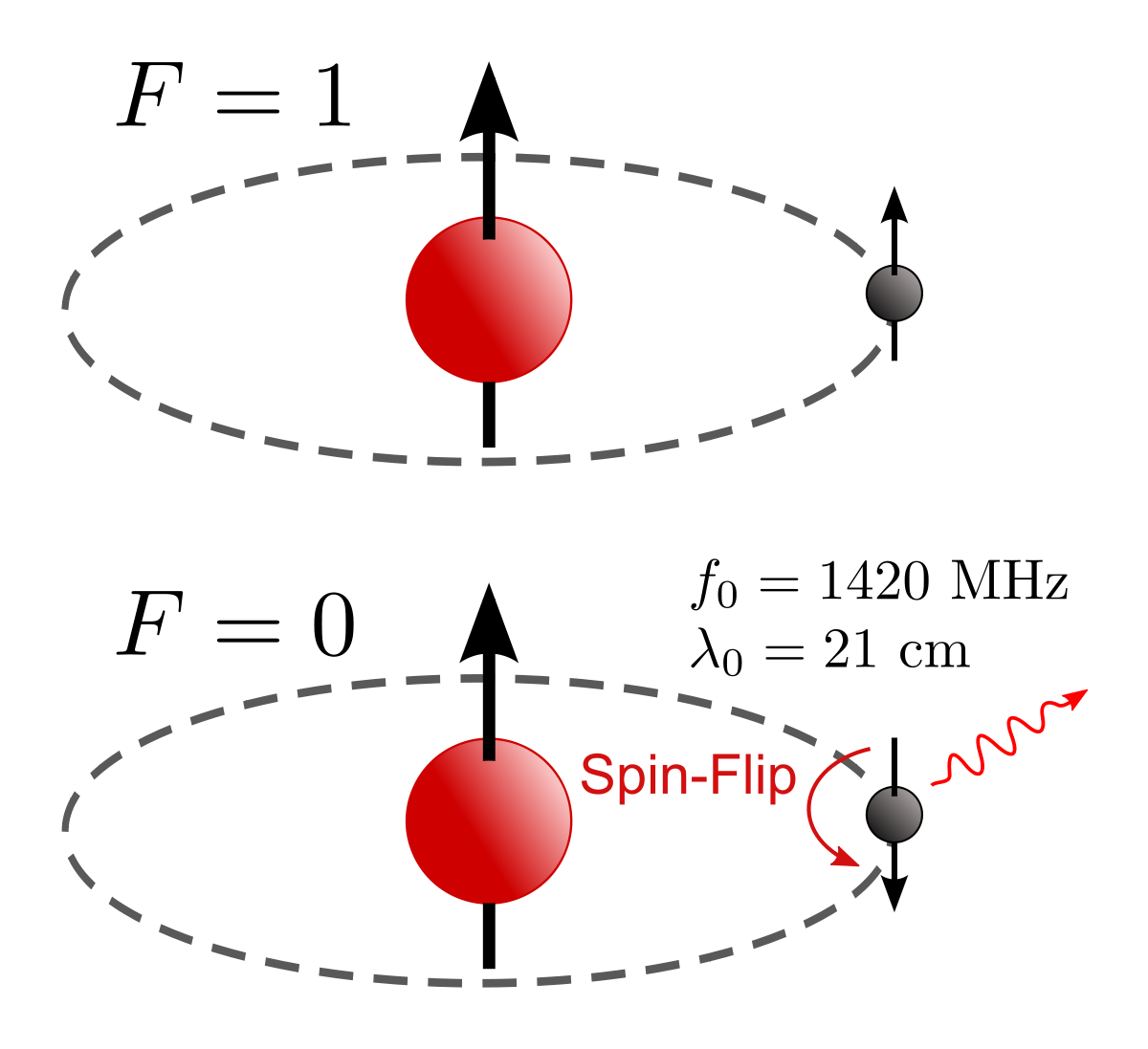 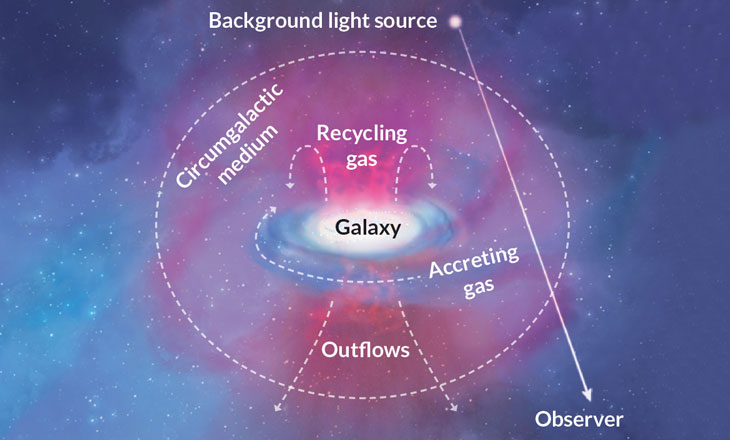 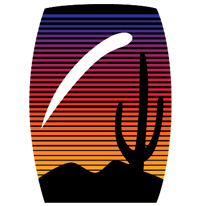 Illustration from Tumlinson, Peeples, Werk 2017 ARAA
2
Arecibo Telescope
Probing the Gas Reservoirs
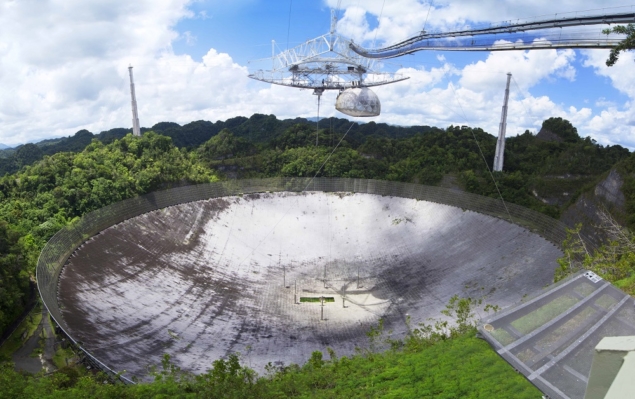 ISM data gathered with the GBT and Arecibo telescope (HI 21cm emission)
27 galaxies

Lyα absorption data obtained from the Hubble Space Telescope program COS-Dwarfs
42 galaxies.
by Mark Williamson
Green Bank Telescope
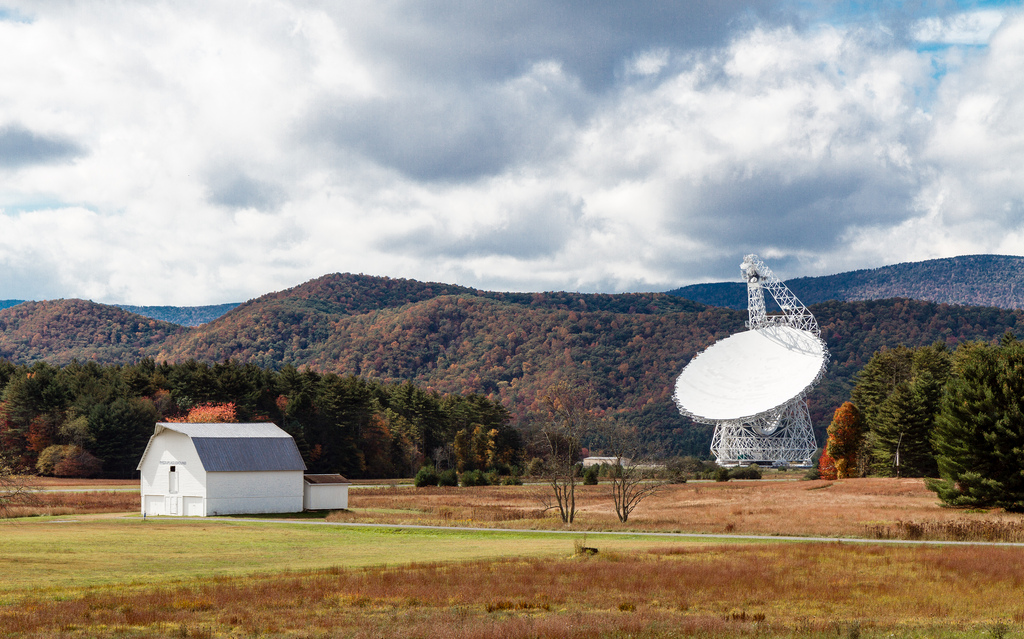 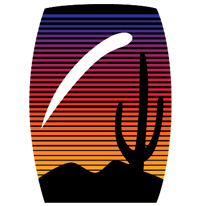 by Eric Purcel
3
Data Reduction
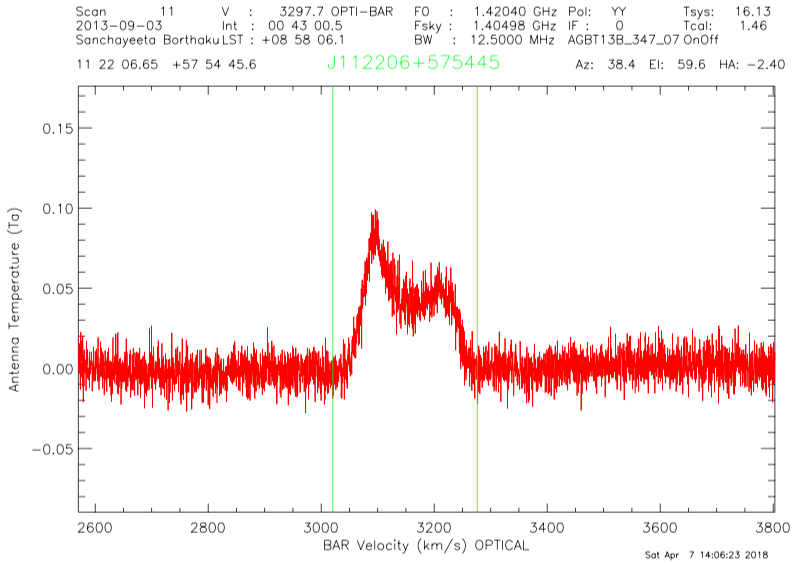 Reduced using GBTIDL

Eight of the 16 GBT targets reflected HI emission

A limiting equivalent width of 3 times the noise of the spectra is reported for 5 galaxies classified as non-detections.

Three of the target spectra were corrupted by different absorption systems
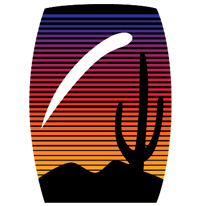 4
Interpreting Ly⍺ Measurements
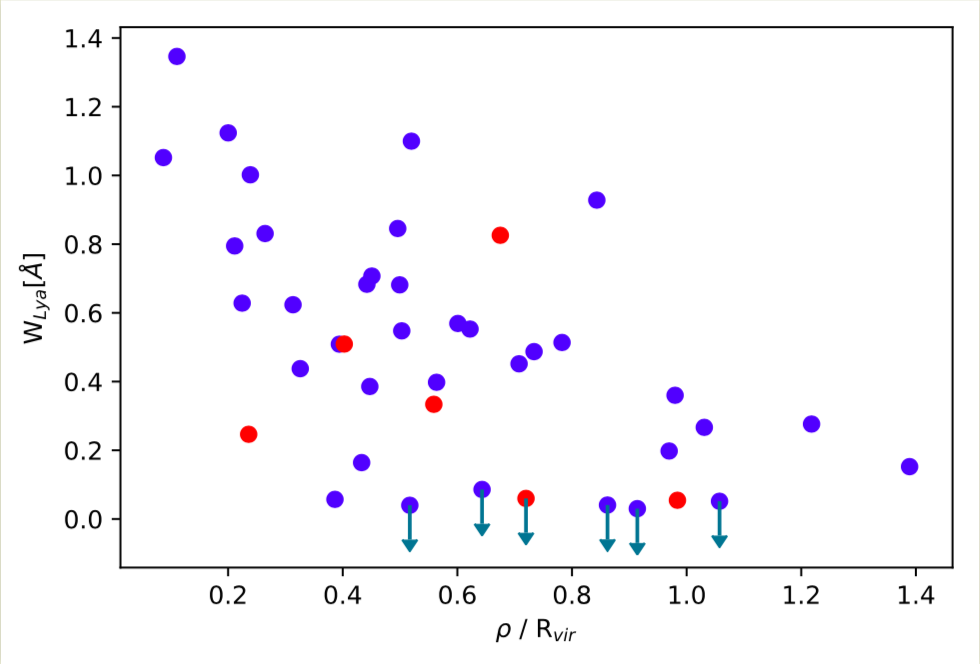 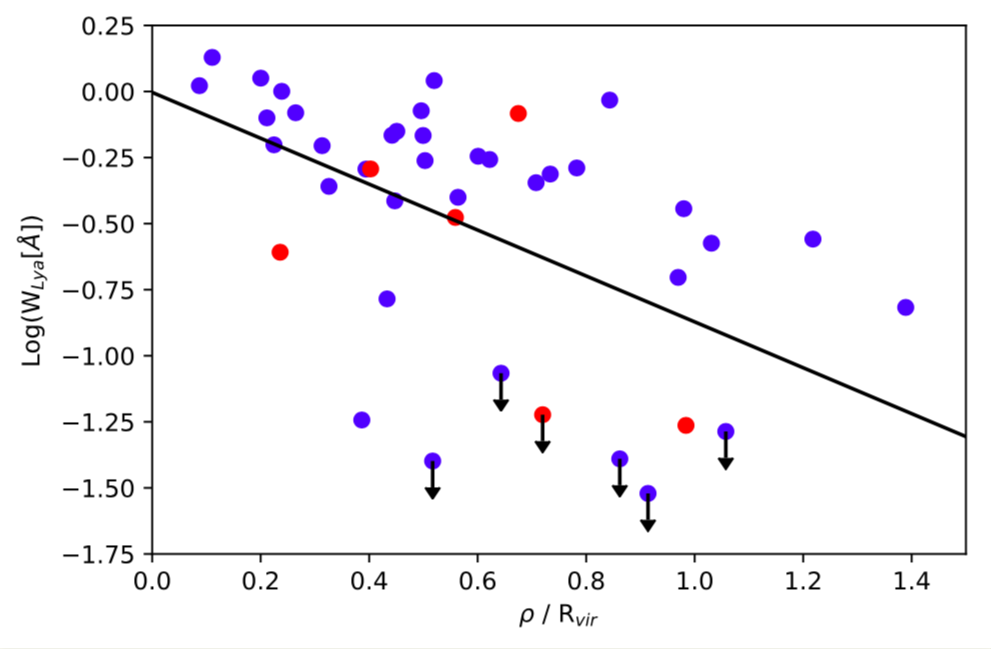 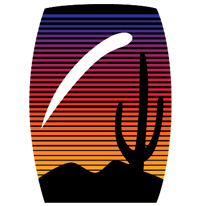 5
Interpreting Ly⍺ Measurements
L* survey (expectation)
GBT-Dwarfs & Arecibo Dwarfs
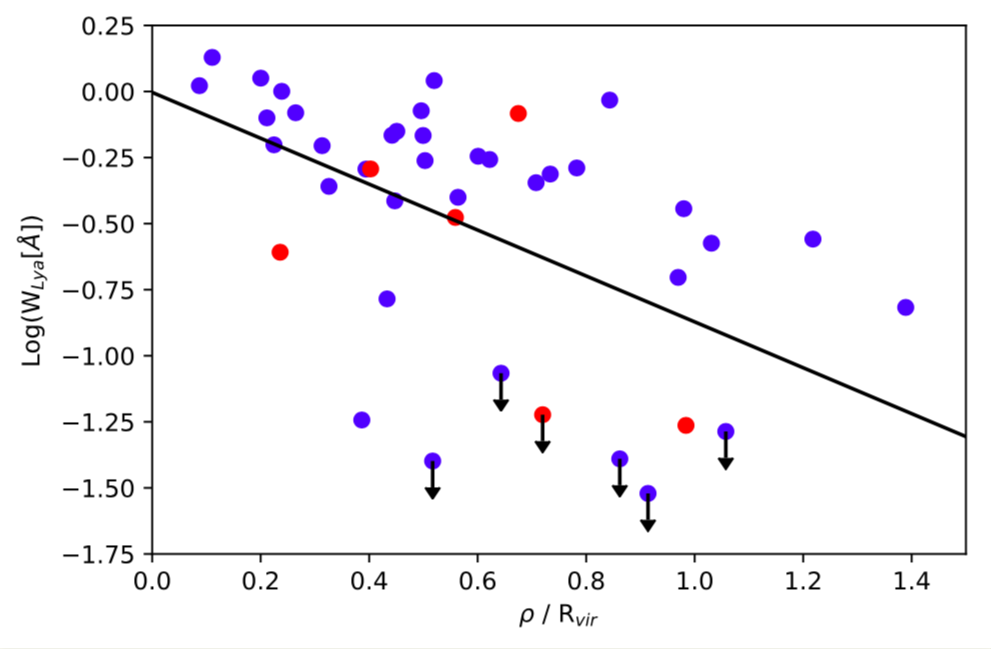 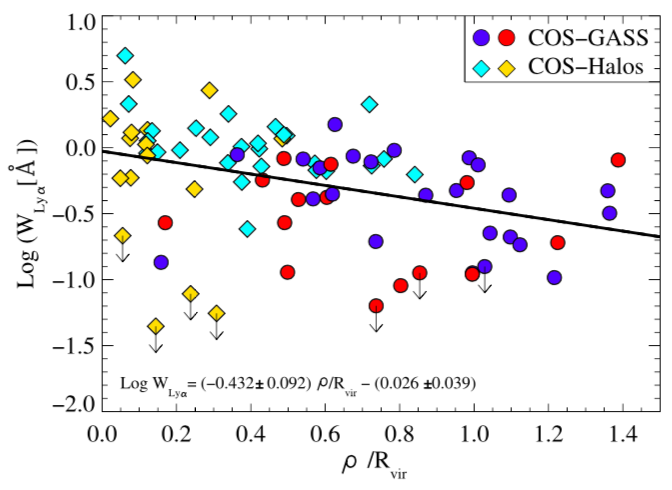 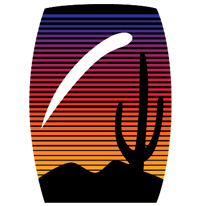 Borthakur et al. 2015
6
Connecting the Gas Reservoirs
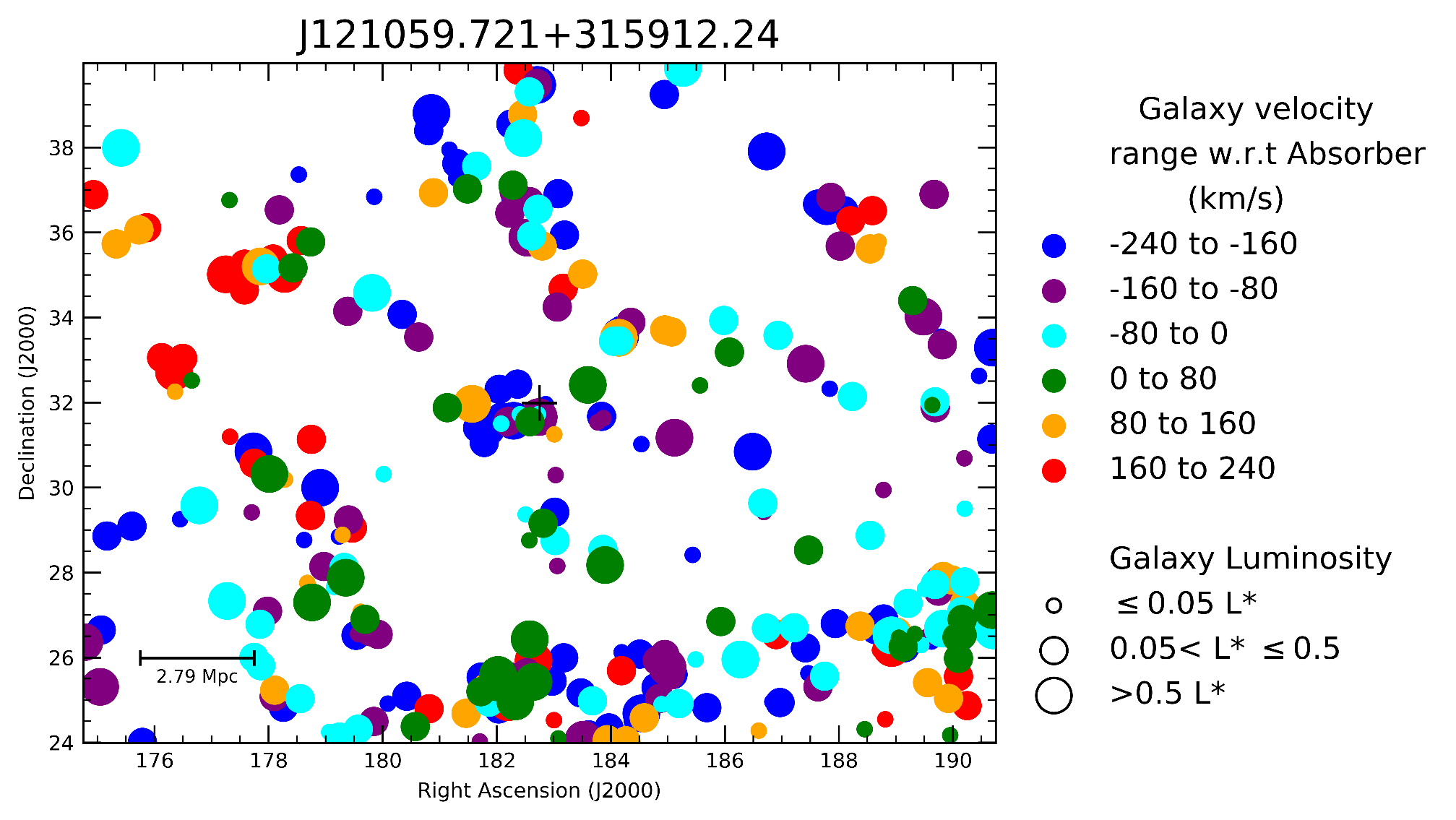 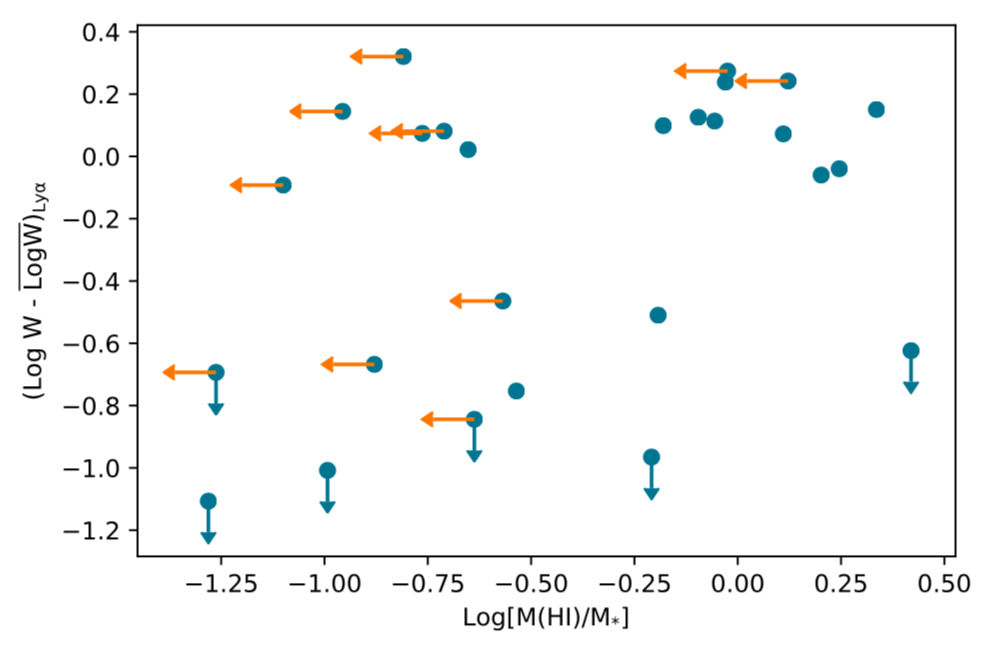 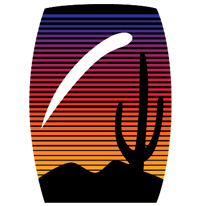 7
Summary and Future Work
Galaxies show a very good Lyman alpha covering fraction in the inner CGM. 
Gaps in the neutral gas envelope in the outer CGM of these galaxies. 
No correlation between the strength of Lyα in the CGM and HI content in the ISM of galaxies.
Perhaps gaps the in the CGM are a result of loss of circumgalactic gas via feedback owing to the lower halo masses. 
Future: multidimensional clustering analysis & potentially obtain more data.
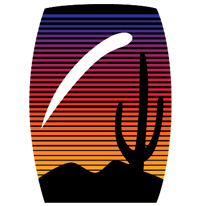 8
Thank you!
Questions? 

Martin Flores 
maflor36@asu.edu
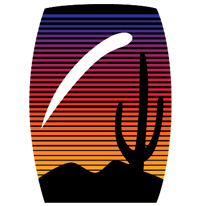 9